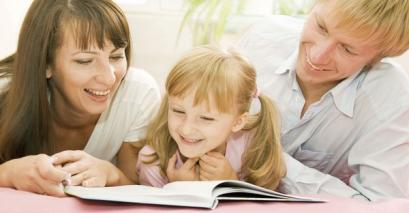 Здоровье – это самое ценное, что есть             у человека. 
Н.А. Семашко
Здоровье – это:

 состояние полного физического, психического и
   социального благополучия человека;

 динамично меняющееся состояние, характеризующееся 
   высокими адаптационными возможностями организма,  
   оптимальным функционированием систем и органов,      
   а также гармоничными взаимоотношениями с природной 
   средой и социумом.
Программа «Здоровье»Цель: создание условий для повышения качества образования на основе внедрения здоровьесберегающих технологий.
Основными задачами деятельности педагогического коллектива в рамках данной программы являются:
пропаганда здорового образа жизни; 
формирование у школьников осознанного отношения к своему физическому и психическому здоровью; 
развитие потребностей заниматься физкультурой и спортом; 
воспитание потребности в здоровом образе жизни; 
развитие интересов и способностей учащихся в занятиях физической культурой и спортом; 
воспитание бережного отношения к окружающей природе, экологическое воспитание; 
привитие навыков гигиены и соблюдение режима дня; 
организация совместной деятельности педагогов и разновозрастных групп учащихся, родителей.
Основные направления работы:
Совершенствование нормативно – правовых условий развития и сохранения здоровья учащихся.
Создание комплекса управленческих условий развития.
Совершенствование работы по физическому воспитанию.
Организация спортивно – оздоровительной работы.
Повышение эффективности просветительско – воспитательной работы.
Развитие материально – технической базы с целью создания условий для сохранения здоровья подрастающего поколения.
Формирование информационно – экспертных условий с целью обеспечения эффективности управления образовательным процессом по сохранению развития и здоровья подрастающего поколения.
Здоровьесберегающие образовательные технологии
системно организованная совокупность программ, приемов и методов организации образовательного процесса, не наносящего ущерба здоровью его участников;

качественная характеристика педагогических технологий по критерию их воздействия на здоровье учащихся и педагогов.
Здоровье
Образование
Типы  
технологий
здоровьесберегающие
оздоровительные
воспитание
культуры
здоровья
технологии
обучения
здоровью
Здоровьесберегающие технологии решают задачи рациональной организации образовательного процесса
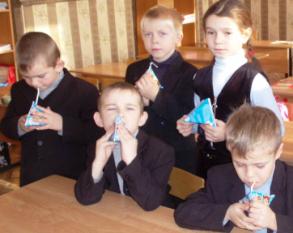 диспансеризация учащихся;
профилактические прививки;
обеспечение двигательной активности;
витаминизация;
мероприятия в период повышенной заболеваемости  ОРВИ, эпидемии гриппа;
программа «Молоко»;
режим питания.
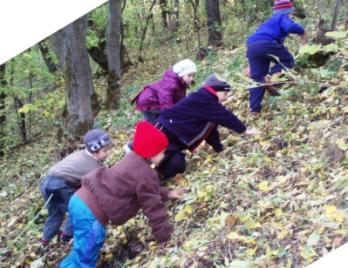 Утренняя зарядка
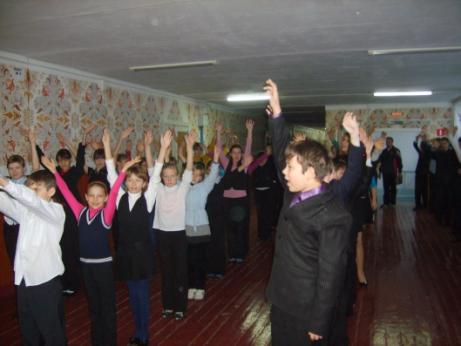 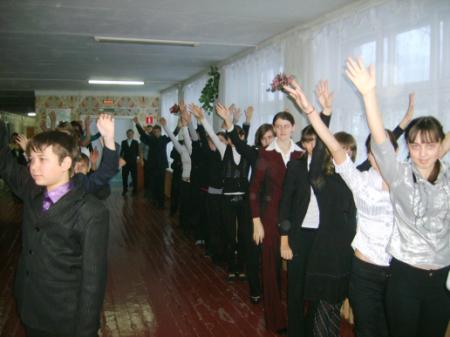 Здоровое питание
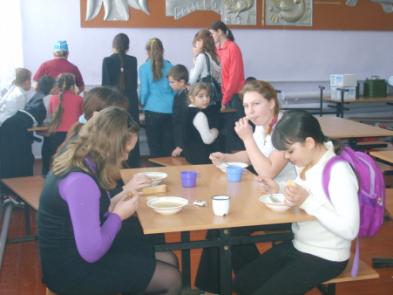 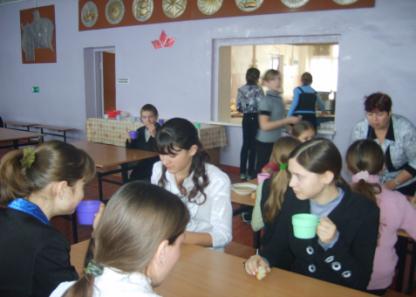 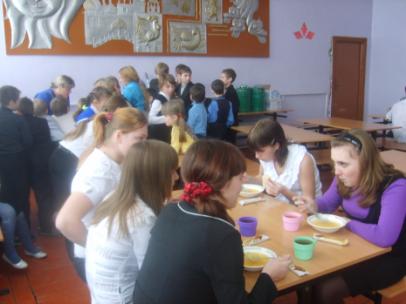 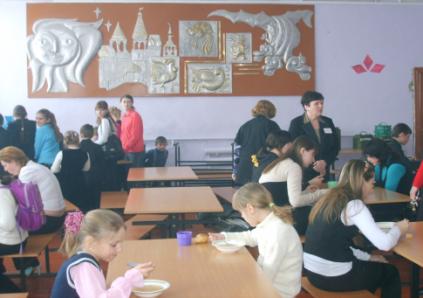 Оздоровительные  технологии  направлены на решение задач укрепления физического здоровья учащихся
физическая подготовка;
физиотерапия;
соблюдение режима дня;
закаливание;
гимнастика;
массаж.
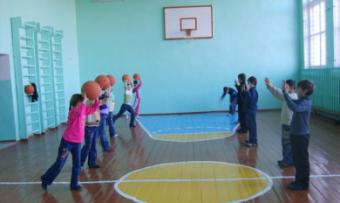 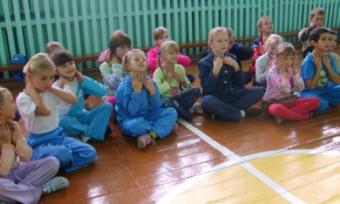 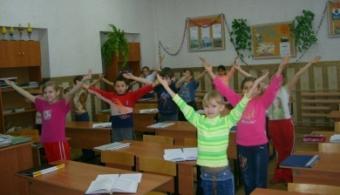 Воспитание культуры здоровья
воспитание личностных качеств, способствующих сохранению и укреплению здоровья;
формирование мотивации на ведение здорового образа жизни;
воспитание ответственности за собственное здоровье, здоровье семьи.
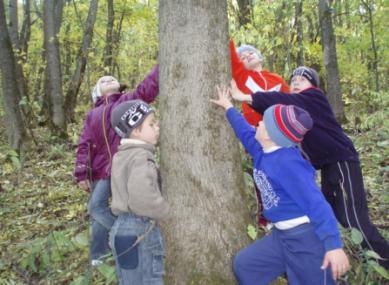 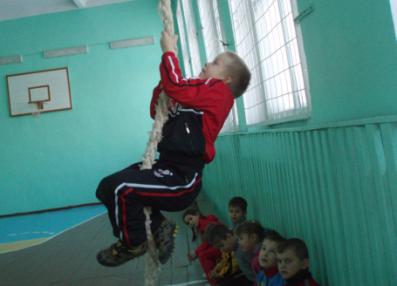 Технологии обучения здоровью
обучение гигиеническим навыкам;
профилактика травматизма;
соблюдение техники безопасности в учебном процессе;
внедрение проекта «Здоровый образ жизни».
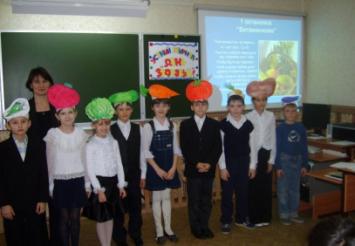 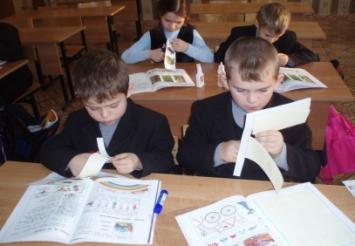 Формы физкультурно - оздоровительной и спортивно – массовой работы
Урок физической культуры;
Мероприятия в режиме учебного дня (физкультурные минутки во время урока, зарядка до учебных занятий, подвижные игры на переменах, в ГПД, спортивные секции и т.д.);
Спортивные праздники;
Соревнования по видам спорта;
Туристические походы, экскурсии;
«Дни здоровья»;
Спортивные викторины;
Устные журналы спортивной направленности;
Смотр – конкурс физической готовности учащихся;
Тестирование уровня физического развития и двигательных качеств учащихся;
Теоретические занятия, беседы, семинары;
Наглядная агитация (стенды, плакаты и т.д.)
День туризма
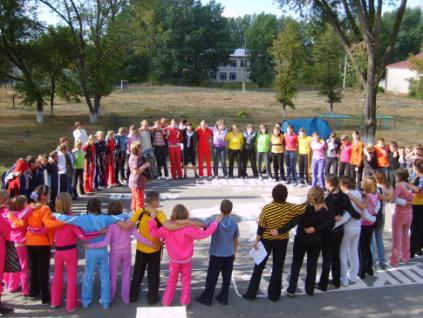 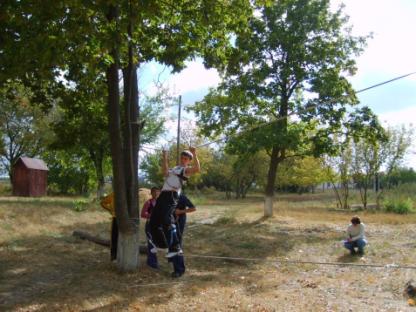 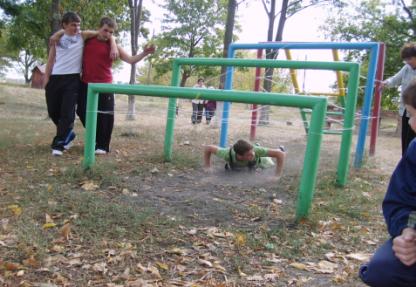 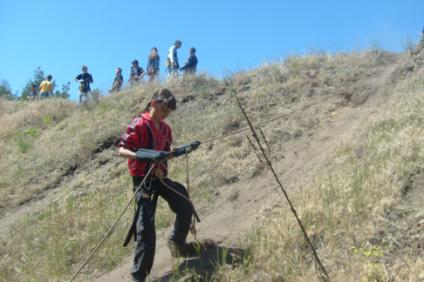 День здоровья
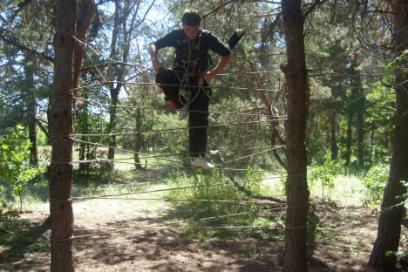 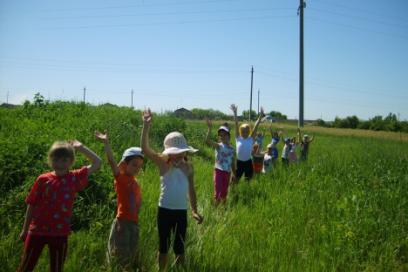 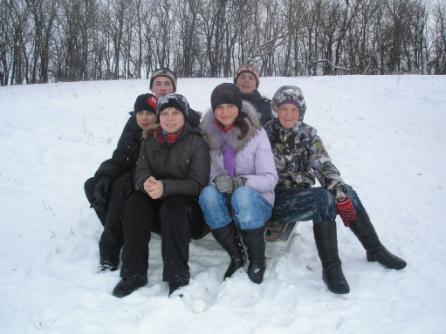 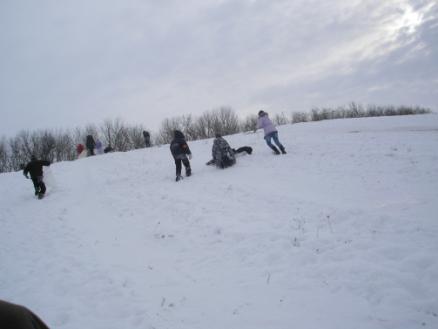 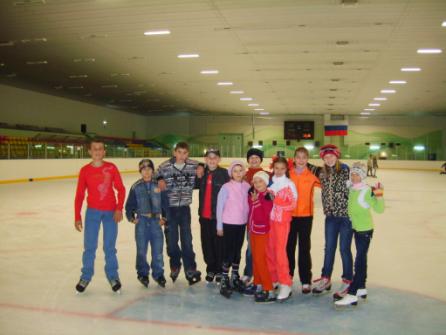 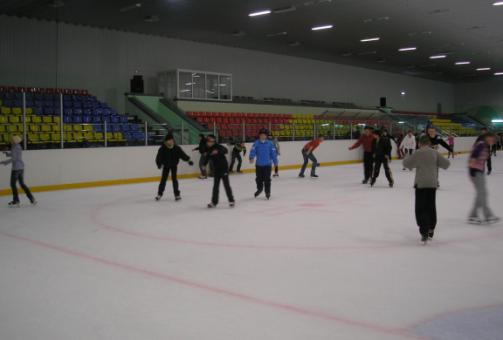 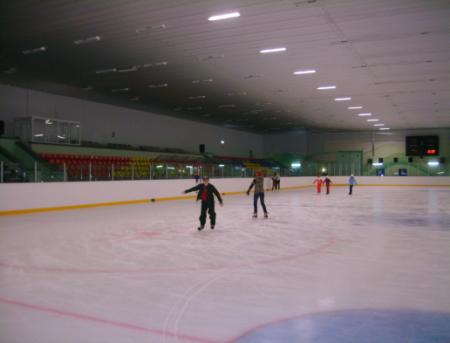 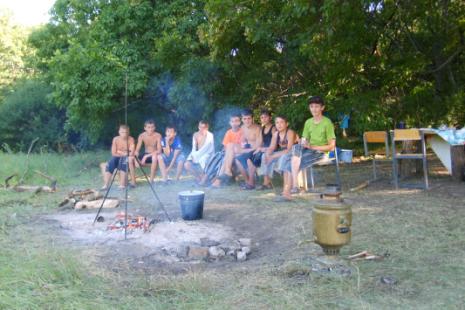 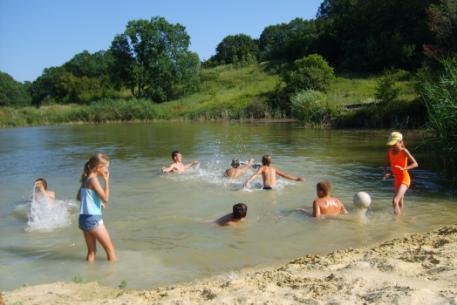 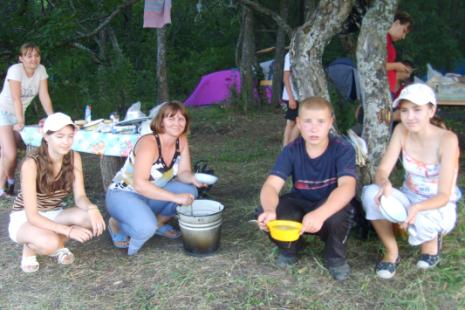 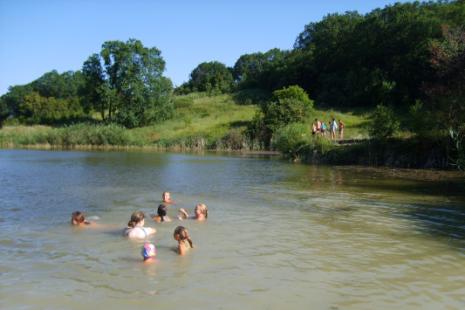 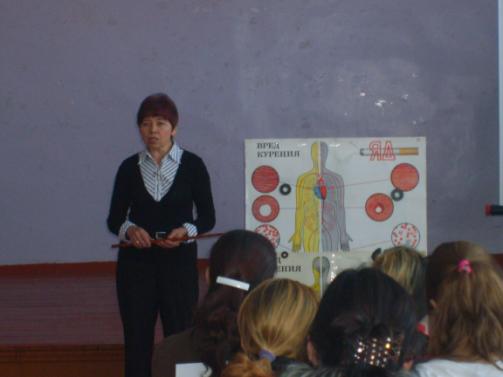 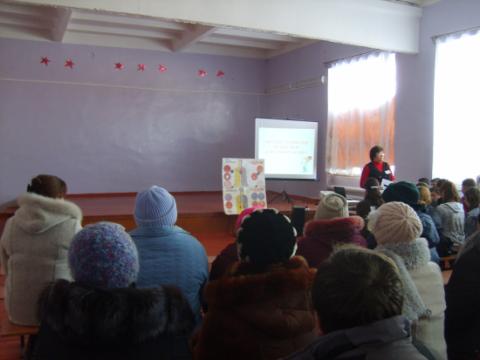 Проект «Здоровый образ жизни»
Цель проекта:
	научить ребёнка быть здоровым душой и телом, 	стремиться творить свое здоровье, применяя знания и 	умения в согласии с законами природы и бытия.
Администрация школы
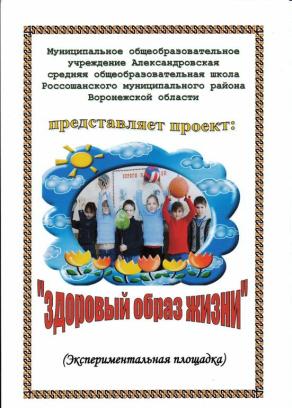 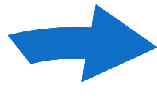 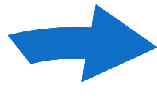 Учащиеся
Родители
Участники 
проекта
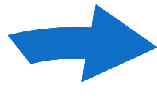 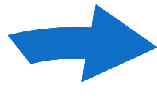 Медицинский персонал
Классные руководители
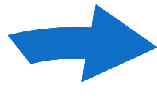 Проект «Здоровый образ жизни»
Цель проекта:
	научить ребёнка быть здоровым душой и телом, 	стремиться творить свое здоровье, применяя знания и 	умения в согласии с законами природы и бытия.
Профилактика переутомления на уроках
сокращение периода адаптации к содержанию материала в начале урока;
оптимальный ритм и темп урока;
эмоциональность, артистизм педагога;
разнообразие видов деятельности;
использование приемов поощрения, подбадривания;
практикование нестандартных уроков;
проведение динамических пауз.
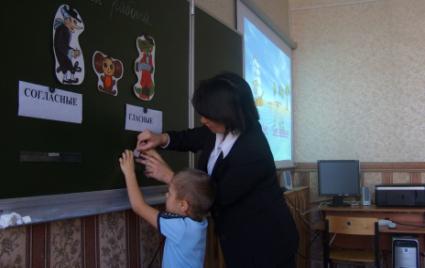 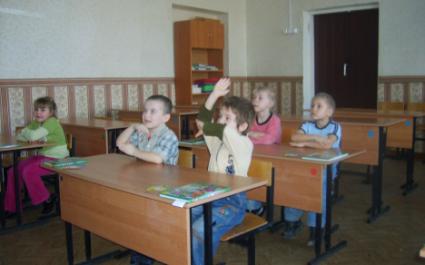 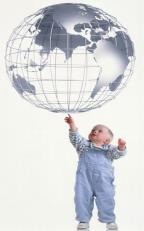 Дневник  здоровья
Дневник  здоровья
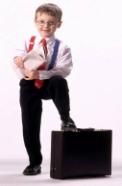 Дневник здоровья
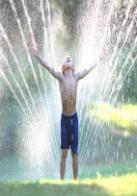 3  класс
4 класс
2  класс
Исследовательская деятельность
Проведены:

 мониторинг здоровья учащихся;
 обследование жилищно- 
   бытовых условий;
 анкетирование родителей;
 диагностическое обследование.
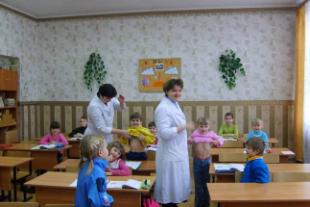 По результатам созданы :

   Комплекс  физкультминуток и 
     динамических пауз.
 «Паспорт здоровья класса».
 «Дневник здоровья ученика».
Анализ состояния здоровья учащихся
за последние три года
Сравнительный анализ количества пропущенных дней и качества обученности учащихся
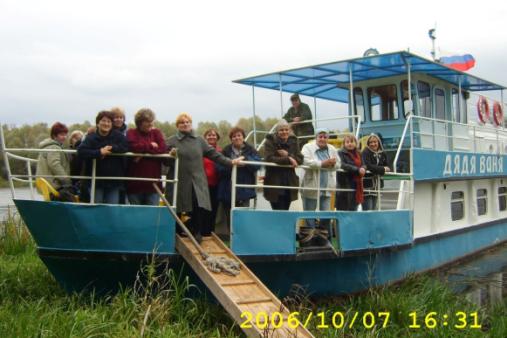 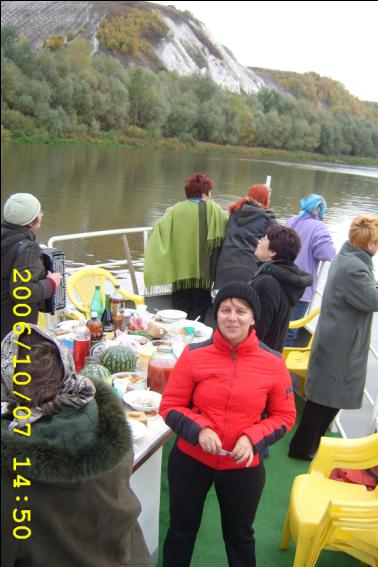 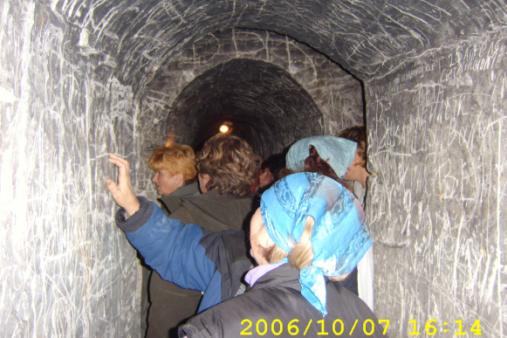 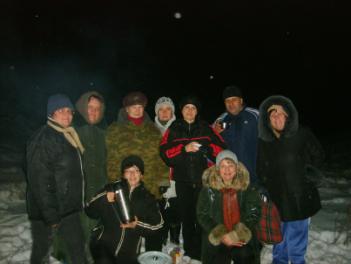 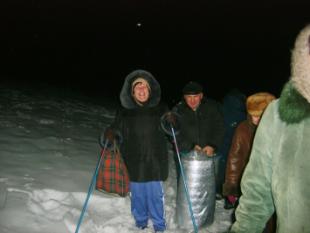 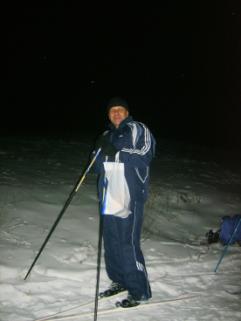 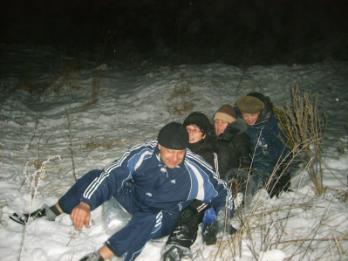 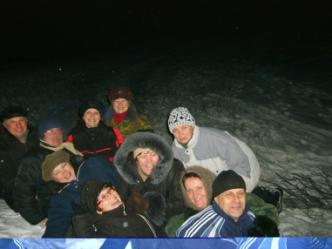 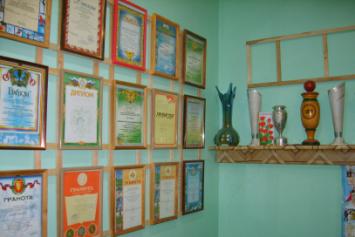 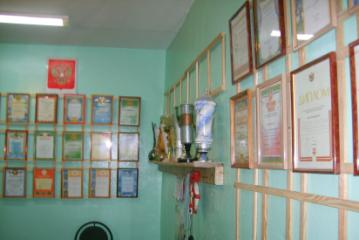 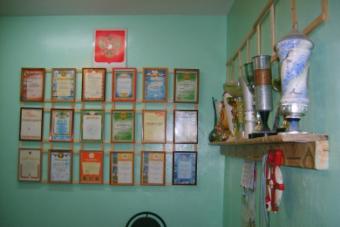 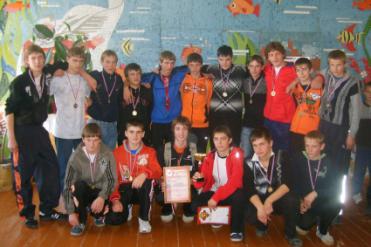 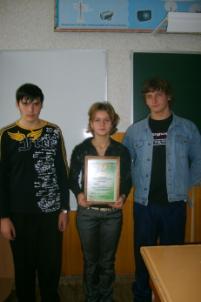 Сроки реализации программы: 2007 – 2012ггОжидаемые результаты:
Сохранение и развитие здоровья детей.
Снижение уровня заболеваемости детей простудными заболеваниями, заболеваниями позвоночника.
Социальная адаптация (средствами образования) детей с проблемами в развитии и ограниченными возможностями здоровья.